Engineering Business Skills 2
Learning Outcome 3: Analysis and Evaluation of an Engineering Design

Presentation 1:  DESIGN PERSPECTIVES
Design perspectives
When a product is being designed different priorities and perspectives may be applied.

The acronym DFX refers to "Design For X", where X is a set of criteria or perspectives to be considered explicitly and systematically when accounting for the downstream implications of design choices.
DFX
DFF: 		Design for function
 
DFA: 		Design for assembly
 
DFD: 		Design for disassembly
 
DFM: 		Design for manufacturing
 
DFMA: 	Design for manufacturing and assembly
DFX
DFE: 		Design for environment
 
DFMaint: 	Design for maintainability
 
DFR: 		Design for reliability
 
DFS: 		Design for safety
 
DFU: 		Design for usability / ergonomics
Design for function
The item will be analyzed to ascertain if it is fit for its primary purpose; this will typically involve mathematical techniques and practical testing.
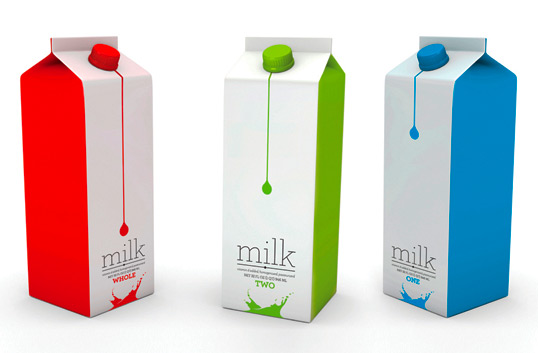 Design for manufacturing and assembly
Design for manufacturing and assembly (also called DFM, DFA, or DFMA) refers to the set of tools, methods and processes for analyzing the manufacturing consequences of design decisions.
It aims to improve a design in order to reduce manufacturing cost and complexity.
DFMA Guidelines
DFMA guidelines and checklists provide heuristics that, when followed, tend to reduce complexity and cost of production. 
A designer with these heuristics in mind during conceptual design and detailed design can make better decisions from a manufacturing perspective.
Design for environment
Design for environment (DFE) refers to procedures and processes for analyzing the environmental impact of a product throughout its life cycle and making design changes to reduce the environmental impact of a product. 
Full accounting of the environmental impact of a product throughout its life is called life cycle assessment (LCA). DFE is one approach that designers can take toward sustainable development.
Design for Maintainability
Maintainability is the degree to which a product can be maintained or repaired easily, economically, and efficiently. 
Design for maintainability (DFMaint) encompasses the measures taken to reduce the time and other resources spent in keeping a product performing well. 
It benefits the end user by reducing the total ownership costs through less downtime (lost productivity), lower maintenance costs, less inventory, fewer tools, and improved safety.
Failure mode and effects analysis
FMEA is a systematic set of activities intended to help a designer or engineer to analyze the design of a system (product or process) to assure that, to the extent possible, potential failures, their associated causes, and their potential effects have been considered and addressed. The goals of FMEA are to:
Identify ways in which a product may fail
Examine the effects of failure on the customer
Determine the causes of each failure
List methods of detecting potential failures before production
Identify and implement corrective actions